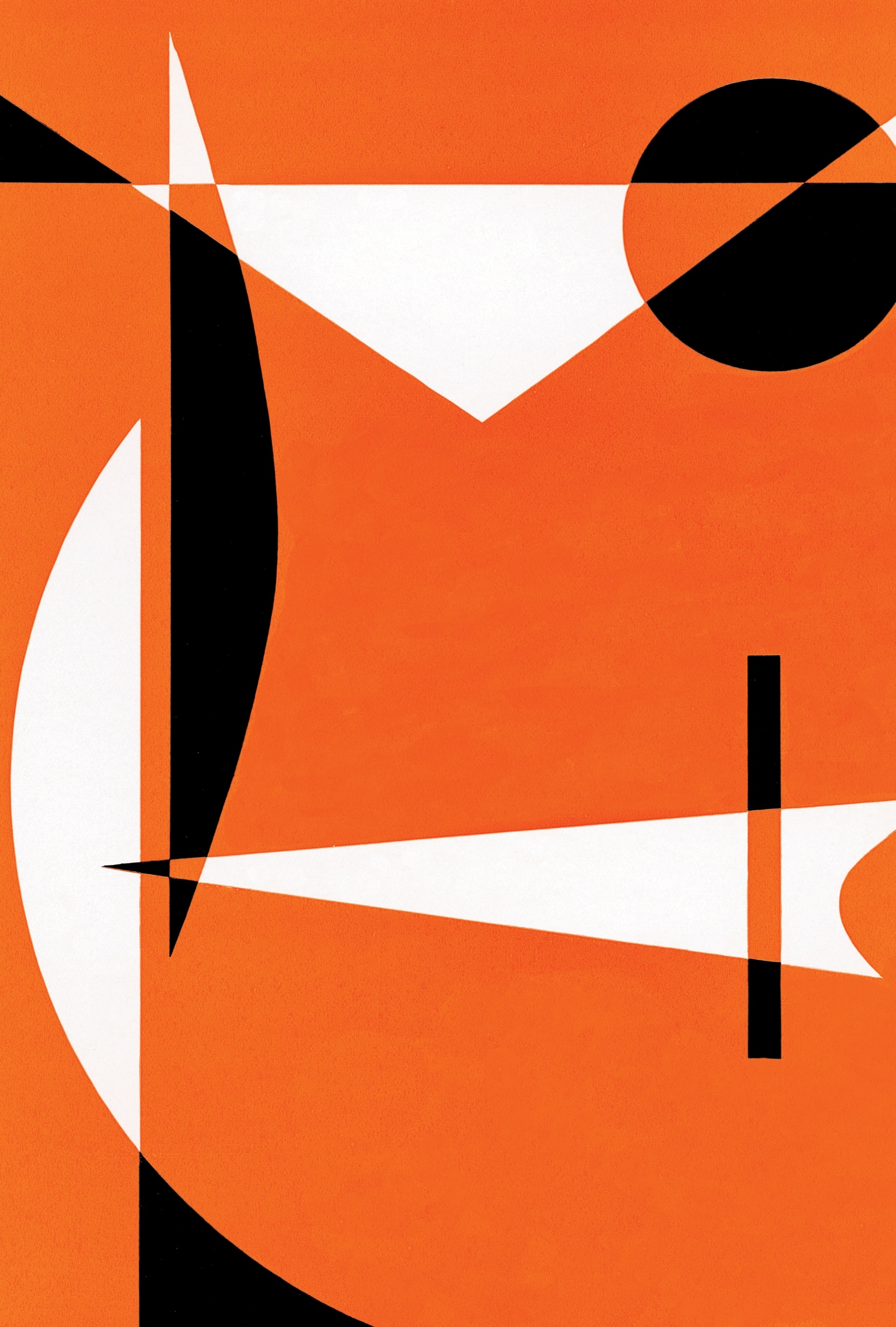 Title IX &Minnesota State Board Policies and System Procedures Team Training
Investigation Office
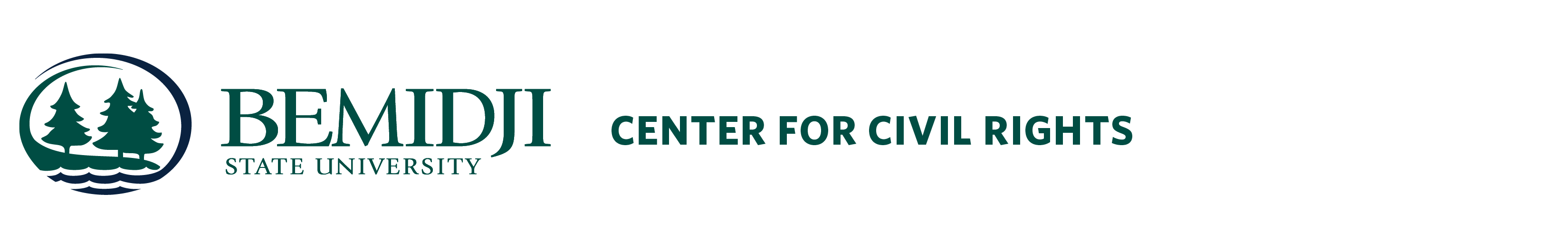 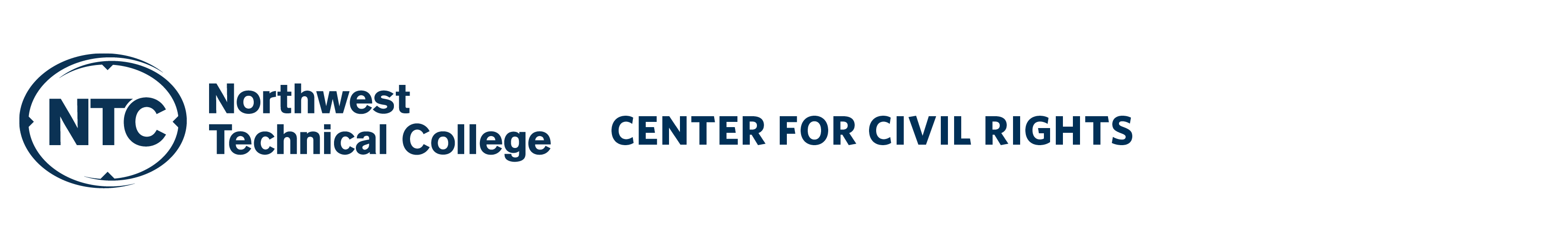 Agenda
Discover your knowledge 
 Discuss and review Title IX of the Education Amendments of 1972
 Discuss and review Minnesota State Board Policies and System Procedures
1B.3: Sexual Violence Policy 
1B.1: Equal Opportunity and Nondiscrimination in Employment and Education 
 Review team and official process
Websites (BSU and NTC) 
Organizational structure 
Complaint process 
Investigation process 
 Discuss and review your role on the team
Deputy Title IX Coordinator
Investigator 
Process Advisor 
Decision Maker (Policy, and Appeal)
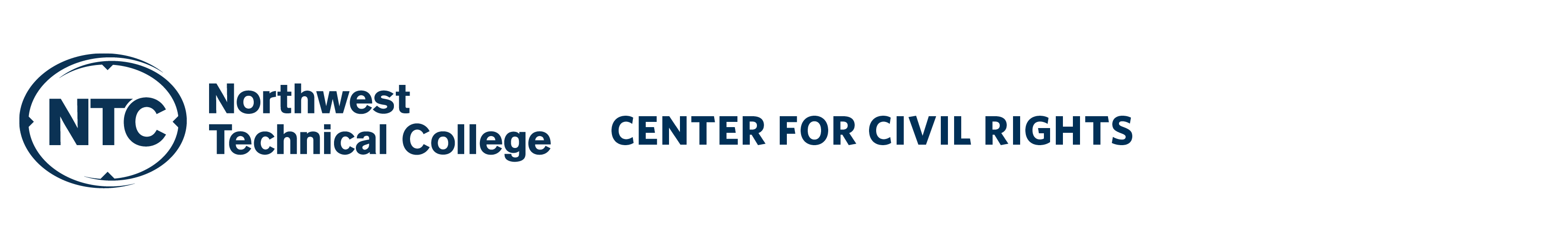 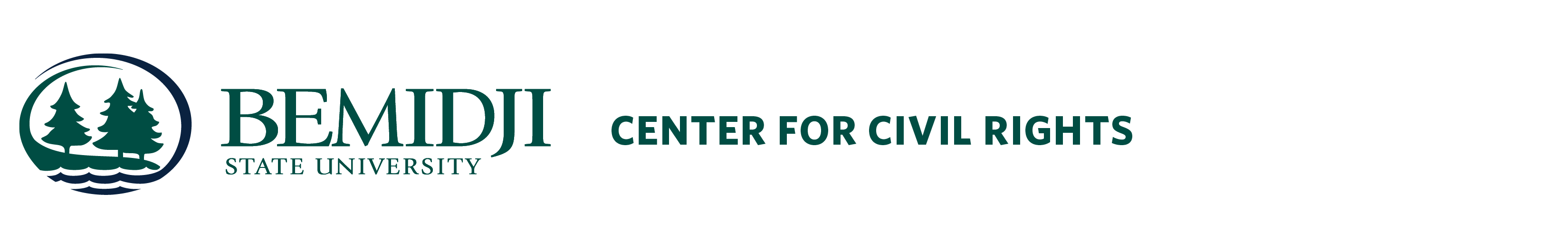 Purpose of Training
The purpose of this training is to: 
Build confidence of team members 
Establish foundational knowledge regarding Title IX of the Education Amendments of 1972 
Establish foundational knowledge regarding Minnesota State Board Policy, 1B.1: Equal Opportunity and Nondiscrimination in Employment and Education 
Establish foundational knowledge regarding Minnesota State Board Policy, 1B.3: Sexual Violence Policy 
Establish foundational knowledge regarding Minnesota State System Procedure, 1B.3.1: Response to Sexual Violence and Title IX Sexual Harassment 
Provide firm expectations per team position
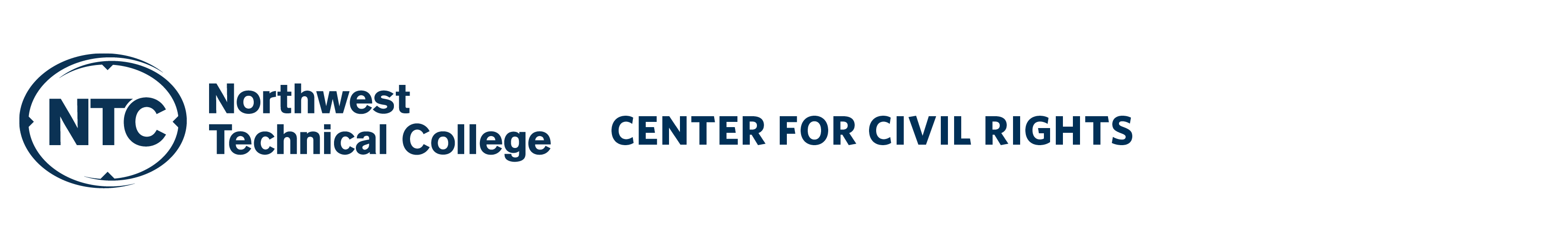 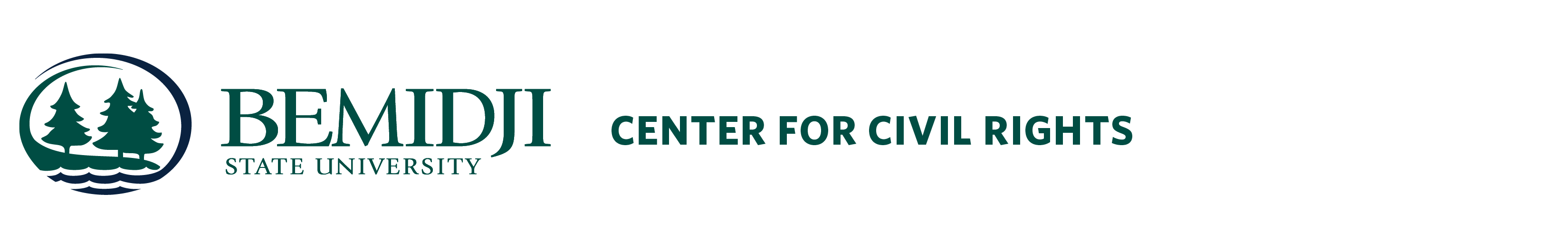 Evaluating Our Knowledge
Let’s discuss! 

What do you know about Title IX? 

What do you know about MN State Board Policies and Procedures related to 1B.1/1B.1.1, and 1B.3, 1B.3.1?
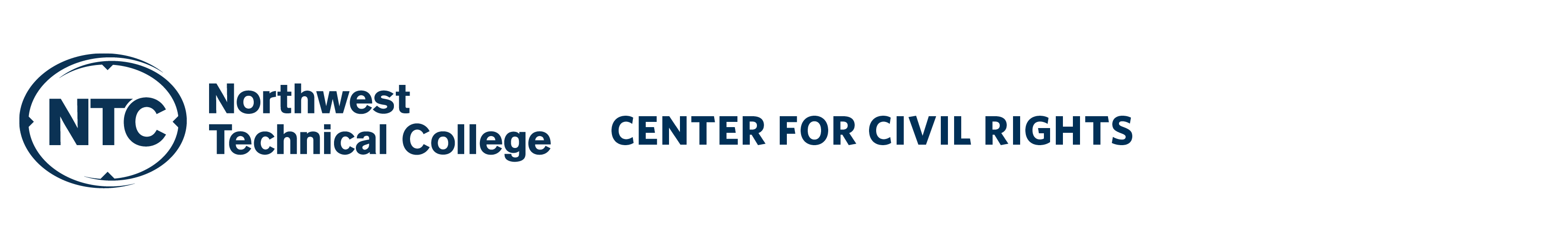 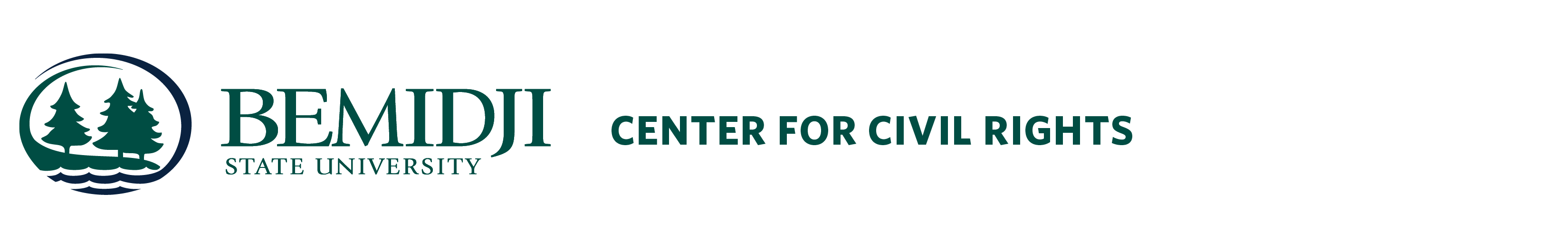 Title IX of the Education Amendments of 1972
Historical context 
 20 U.S.C. § 1681 & 34 C.F.R. Part 106 (1972), “No person in the United States shall, on the basis of sex, be excluded from participation in, be denied the benefits of, or be subjected to discrimination under any educational program or activity receiving federal financial assistance.”
 1972 Title IX was signed into law.
Current context 
 2020 Title IX regulations were issued.
Covers: 
Sex-based discrimination 
Program equity, recruitment, admissions, and access, pregnancy, athletics, employment, recruitment, and hiring, extra-curricular activities, housing, access to course offerings, salaries and benefits, financial assistance, facilities, funding, sex, sexual orientation, and gender identity
Covers:
Sexual harassment 
Quid pro quo
Hostile environment 
Sexual assault 
Rape, Sodomy, Sexual assault with an object, Fondling, Incest, Statutory rape 
Domestic violence
Dating violence 
Stalking 
Sexual exploitation
Retaliation
Resource
 Department of Justice
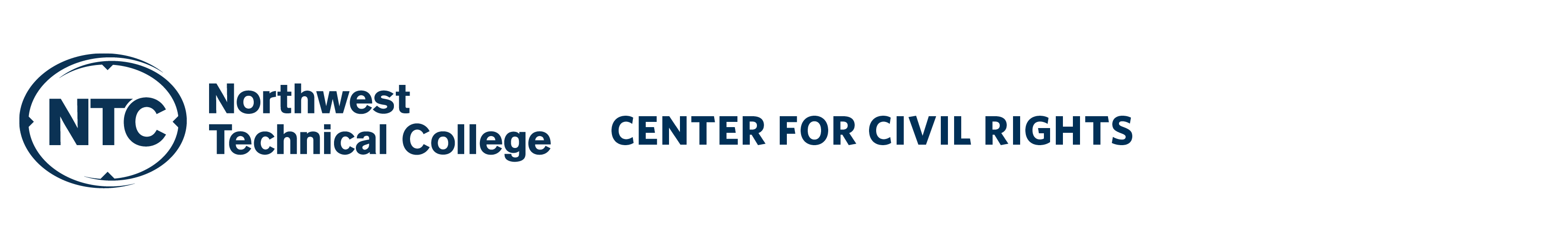 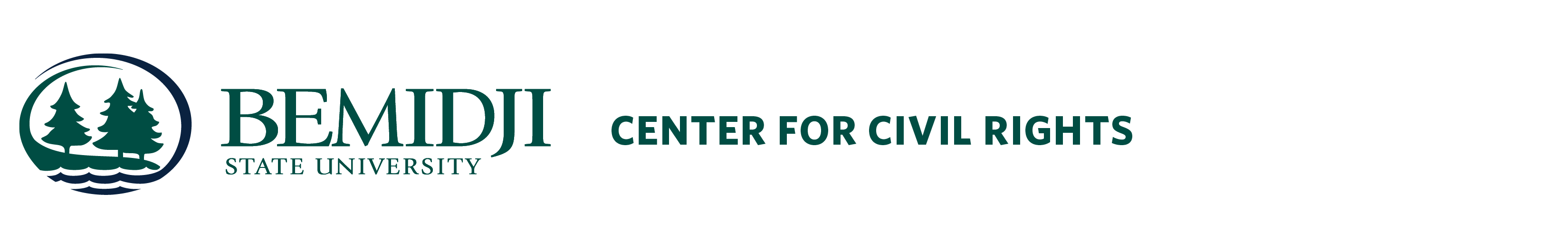 [Speaker Notes: Resource: https://www.justice.gov/crt/title-ix]
MN State Board Policies
1B.1: Equal Opportunity and Nondiscrimination in employment and Education 
 Covers: 
Retaliation 
Discrimination 
Harassment 
Sexual Harassment 
1B.3: Sexual Violence Policy
 Covers: 
Sexual Violence 
Dating, intimate partner, and relationship violence 
Non-forcible sex acts
Sexual assault
Stalking
Aiding acts of sexual violence 
Sexual exploitation (not stated in 1B.3, but could fall under here)
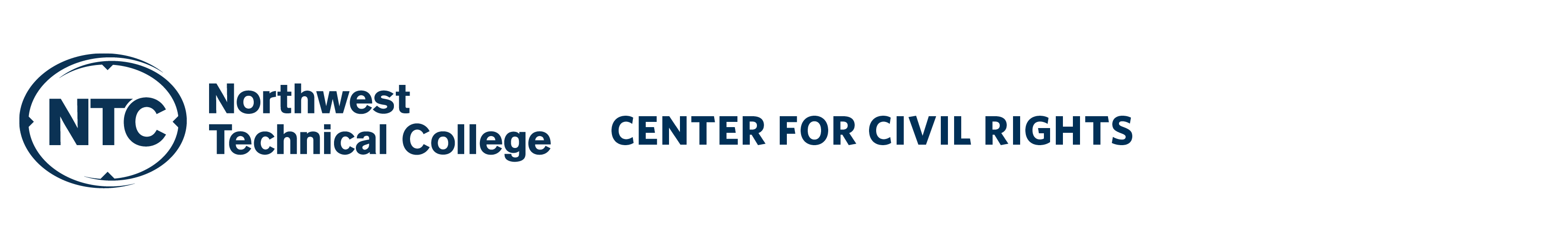 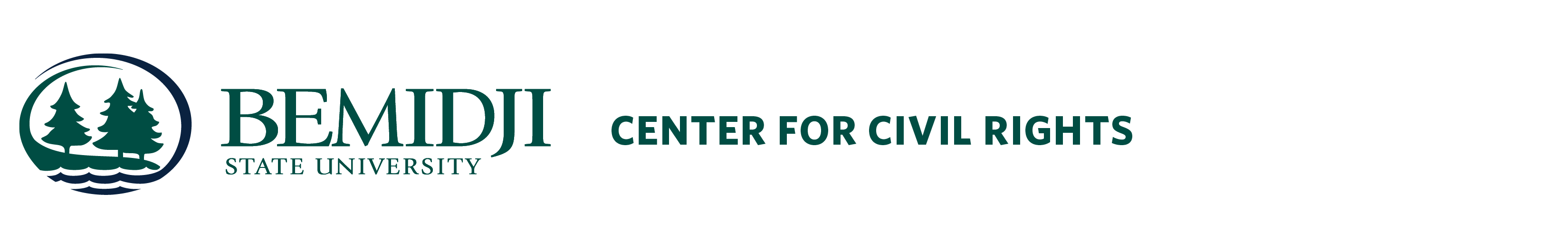 MN State System Procedures
1B.3.1: Response to Sexual Violence and Title IX Sexual Harassment
 Part 7, Subpart C, 6
 Part 7, Subpart D, 2
 Sexual violence prevention and education, Subpart A
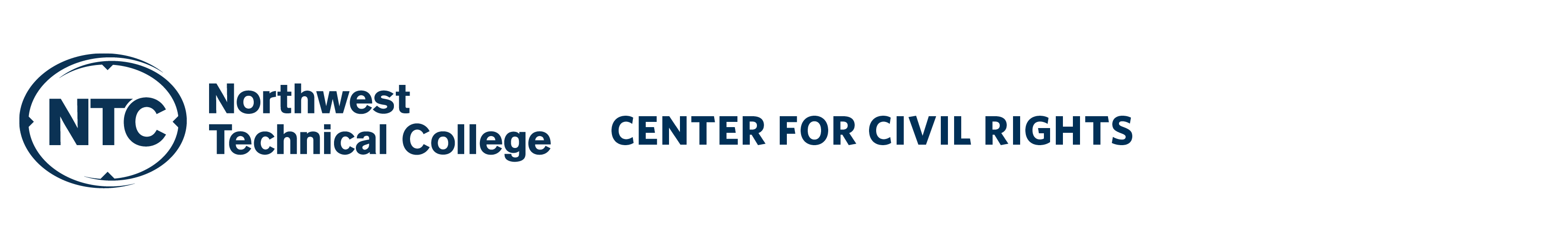 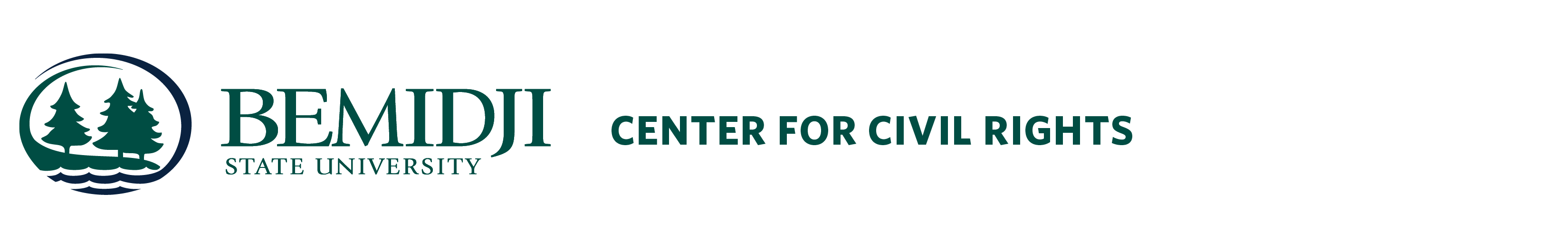 Organizational Structure
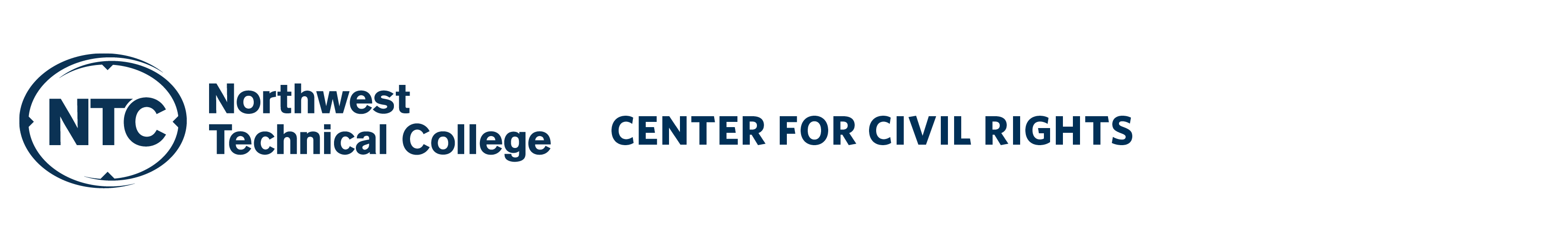 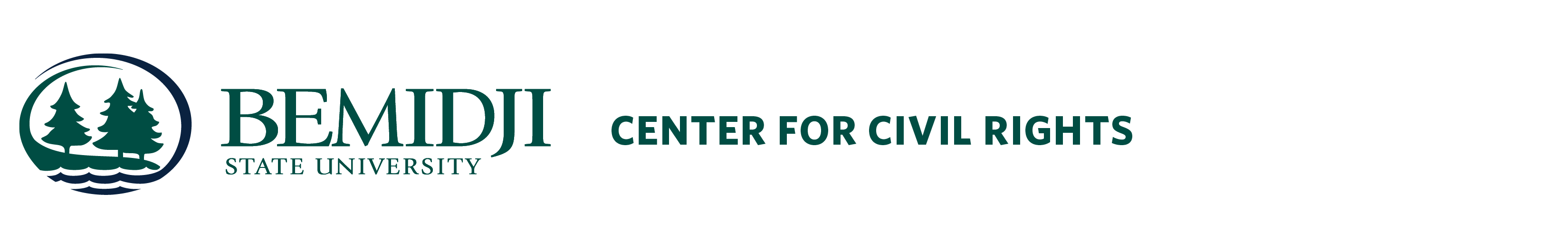 Complaint Process
Formal complaint vs. Informal complaint
Everything starts with a report of some type
No matter the complaint type the following protocol will be followed: 
Supportive measures presented
Intake 
Investigation started or case closed
Filing a Complaint
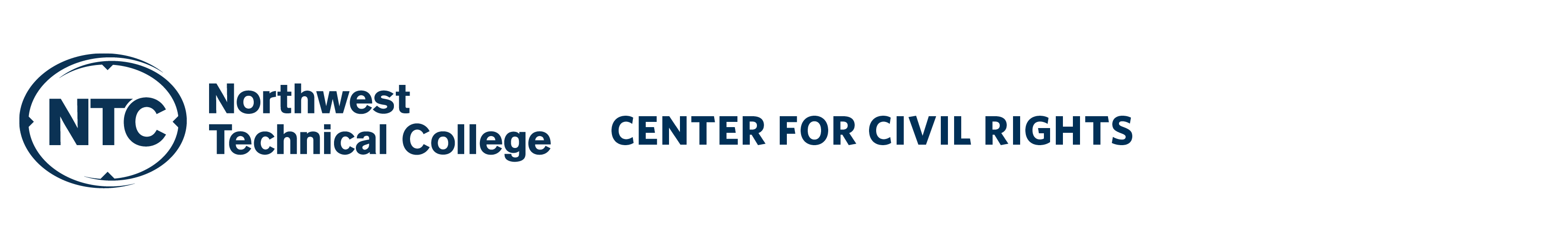 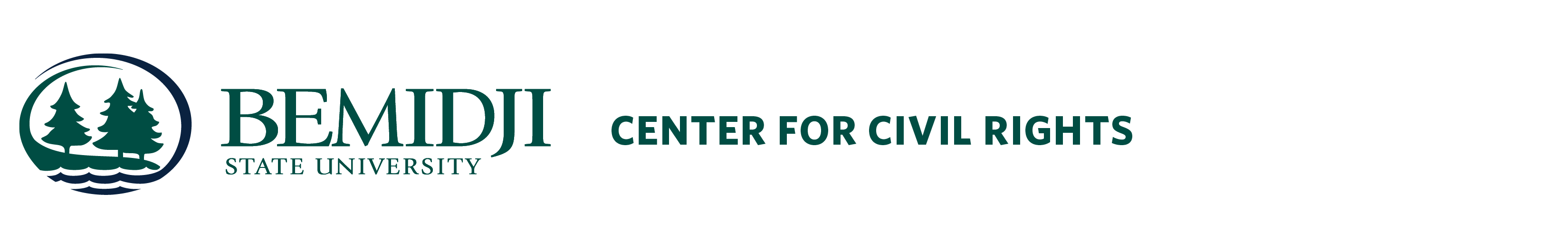 Process Advisor
Key duties for your role:
 Training institutionally 
 Support respondent and complainant throughout the investigation process
Party rights
Support measures 
Support investigation process
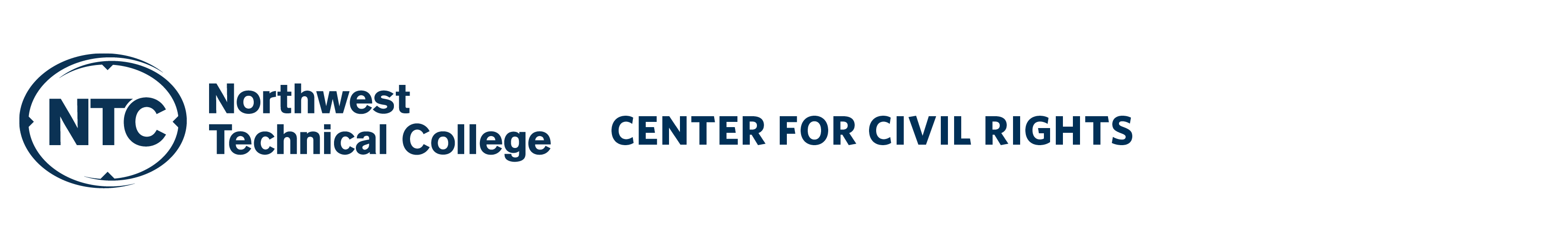 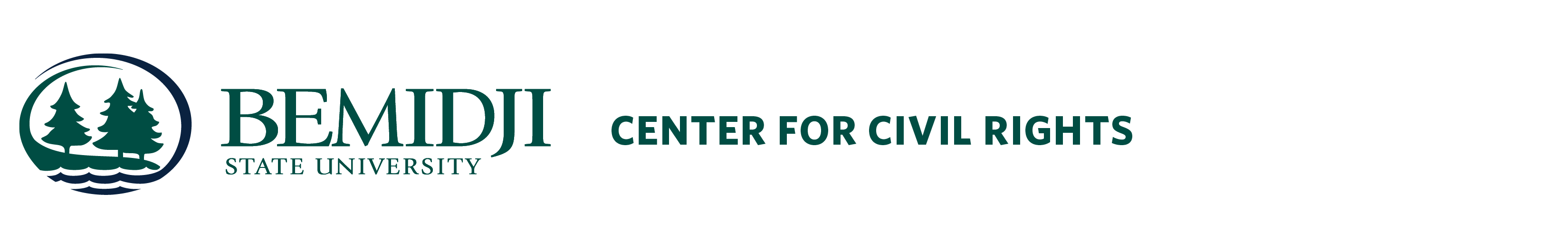 Role Play Exercise
As you prepare for your role it is essential that you feel prepared. In this exercise, we will review four scenarios and role play. 
Scenario Questions to Consider: 
What would you do first? 
How will you take care of yourself through the process? 
What resources are needed for the party? 
What are your next steps in supporting the party? 
What are some concerns that you have? 
What should you report back to the Title IX Coordinator or Deputy Title IX Coordinator?
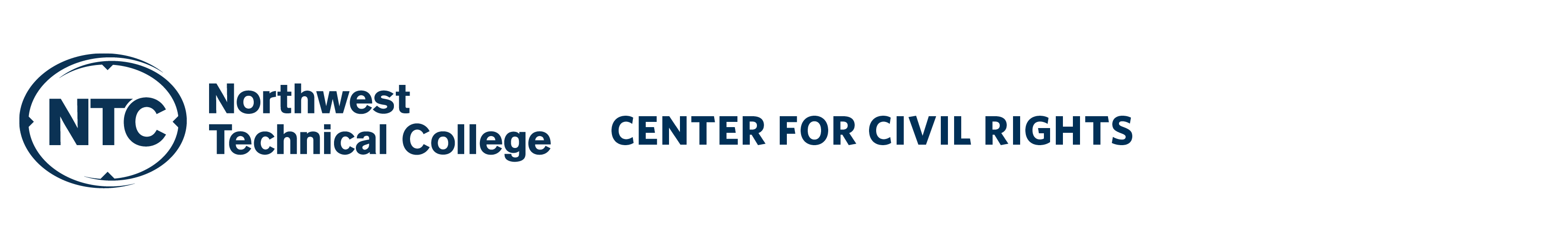 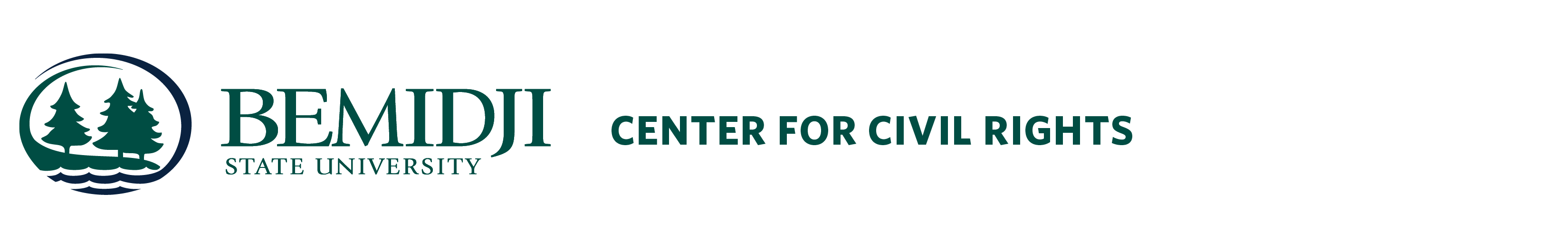